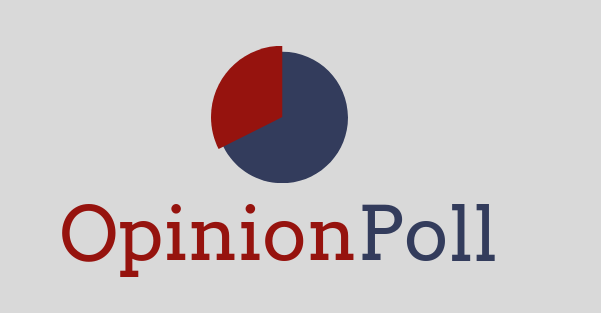 Έρευνα Κοινής Γνώμης
Η Έρευνα πραγματοποιήθηκε από την Opinion Poll Ε.Π.Ε – Αριθμός Μητρώου Ε.Σ.Ρ. 49.

ΕΝΤΟΛΕΑΣ : peloponnisosNews.gr 

ΕΞΕΤΑΖΟΜΕΝΟΣ ΠΛΗΘΥΣΜΟΣ: Ηλικίας άνω των 17, με δικαίωμα ψήφου

ΜΕΓΕΘΟΣ ΔΕΙΓΜΑΤΟΣ: 701 Νοικοκυριά

ΧΡΟΝΙΚΟ ΔΙΑΣΤΗΜΑ: από από 30  ΣΕΠΤΕΜΒΡΙΟΥ    ΕΩΣ   2   ΟΚΤΩΒΡΙΟΥ   2023

ΠΕΡΙΟΧΗ ΔΙΕΞΑΓΩΓΗΣ: ΔΗΜΟΣ  ΚΟΡΙΝΘΙΩΝ

ΜΕΘΟΔΟΣ ΔΕΙΓΜΑΤΟΛΗΨΙΑΣ: Πολυσταδιακή τυχαία δειγματοληψία με χρήση quota βάσει  γεωγραφικής κατανομής.

ΜΕΘΟΔΟΣ ΣΥΛΛΟΓΗΣ ΣΤΟΙΧΕΙΩΝ:  705 Τηλεφωνικές συνεντεύξεις βάσει    ηλεκτρονικού ερωτηματολογίου (CATI).Ακολουθήθηκε η διαδικασία της τυχαίας  επιλογής τηλεφωνικών αριθμών Random digit dialing (RDD)  σε σταθερά και κινητά τηλέφωνα ,και  300 web/online panels (cawi)

ΣΤΑΘΜΙΣΗ: Έγινε στάθμιση ως προς Φύλο -Ηλικία, Περιοχή κατοικίας και αποτελεσμάτων  Βουλευτικών εκλογών του  Ιουνίου 2023

Ποσοστό ελέγχου: 17,3%

Τρόπος ελέγχου: Ταυτόχρονη συνακρόαση τηλεφωνικής κλήσης και θέαση οθόνης

ΕΛΑΧΙΣΤΕΣ ΒΑΣΕΙΣ ΔΕΙΓΜΑΤΟΣ :Στα πολιτικά κόμματα που συγκεντρώνουν βάση ψηφοφόρων στο αστάθμιστο δείγμα μικρότερο των 60-100 ατόμων (ΚΚΕ, ΕΛΛΗΝΙΚΗ ΛΥΣΗ, ΜΕΡΑ 25 ), η ανάλυση επιτρέπεται άλλα είναι ενδεικτική.

Δειγματοληπτικό σφάλμα: Με διάστημα βεβαιότητας 95%, κυμαίνεται εντός του διαστήματος +/- 3,7 % 

  Προσωπικό   field: Εργάστηκαν 25 Ερευνητές  και 1 Επόπτης  


Η Opinion Poll ΕΠΕ. Είναι μέλος του ΣΕΔΕΑ, της ESOMAR, της WAPOR και τηρεί τον κανονισμό του Π.Ε.Σ.Σ. και τους διεθνείς κώδικες δεοντολογίας για την διεξαγωγή και δημοσιοποίηση ερευνών κοινής γνώμης.
Ταυτότητα Έρευνας
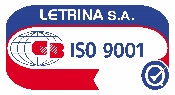 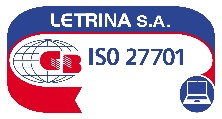 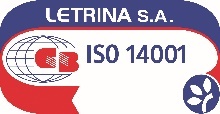 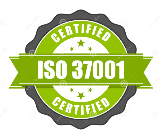 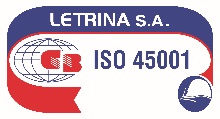 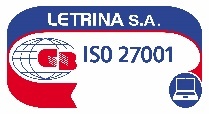 Πόσο ικανοποιημένος/η είστε από την συνολική παρουσία και το έργο του Δημάρχου Βασίλη Νανόπουλου;
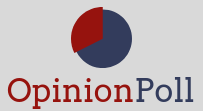 Ποια είναι η άποψή σας για τα παρακάτω δημοτικά στελέχη;
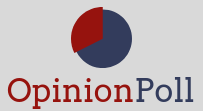 Θα θέλατε στις επόμενες εκλογές να επανεκλεγεί ο σημερινός Δήμαρχος Νανόπουλος Βασίλης ή όχι;
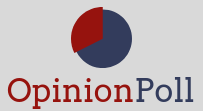 Ποιον από τα παρακάτω δημοτικά στελέχη θα ψηφίζατε σίγουρα, θα μπορούσατε να ψηφίσετε για Δήμαρχο και ποιον δεν θα μπορούσατε να ψηφίσετε ποτέ;
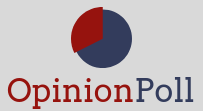 Ανεξάρτητα από την προτίμησή σας και ποιον θα ψηφίζατε, ποιος πιστεύετε ότι θα εκλεγεί Δήμαρχος Κορινθίων το 2023;
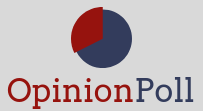 Στις ερχόμενες Δημοτικές εκλογές ποιο από τα παρακάτω στελέχη, υποψήφιους Δημάρχους θα επιλέγατε να ψηφίσετε;
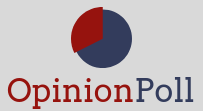 Στις ερχόμενες Δημοτικές εκλογές ποιο από τα παρακάτω στελέχη, υποψήφιους Δημάρχους θα επιλέγατε να ψηφίσετε;                                                        Αναγωγή επί των εγκύρων
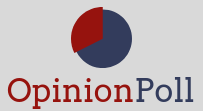 Aν σε ένα δεύτερο γύρο στις Δημοτικές είχατε να επιλέξετε μεταξύ του Βασίλη Νανόπουλου και του Νίκου Σταυρέλη, ποιον θα ψηφίζατε;
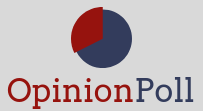 Aν σε ένα δεύτερο γύρο στις Δημοτικές είχατε να επιλέξετε μεταξύ του Βασίλη Νανόπουλου και του Νίκου Σταυρέλη, ποιον θα ψηφίζατε;                                                           Αναγωγή επί των εγκύρων
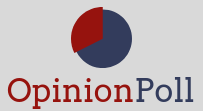 ΤΕΛΟΣ ΠΑΡΟΥΣΙΑΣΗΣ
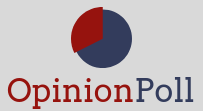